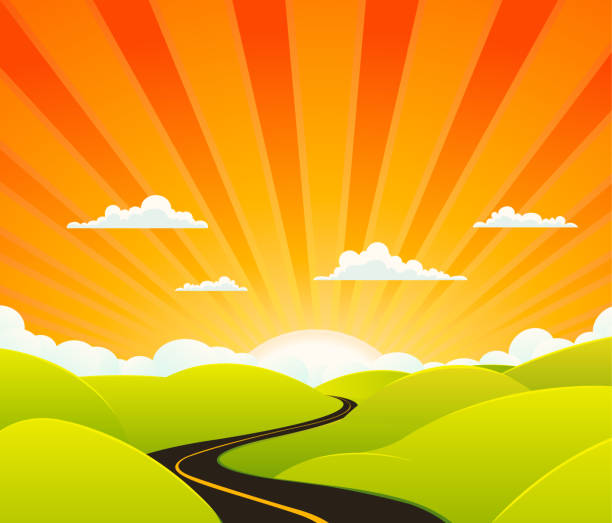 Design and Technology Lesson Pathway
Consolidate learning.
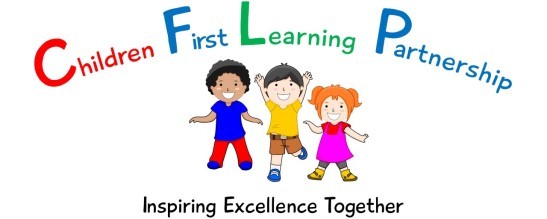 Practice or apply new skill.
Teach new skill or revisit the skill to be applied.
Revisit previously taught vocabulary, teach new vocabulary throughout.
Share Learning Objective and check understanding.
Retrieval of learning from the previous lesson.
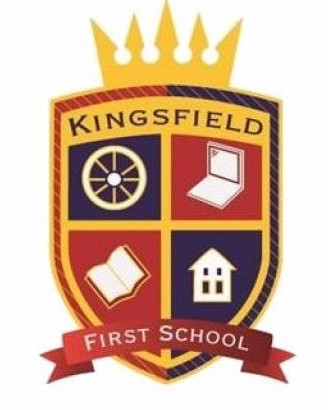